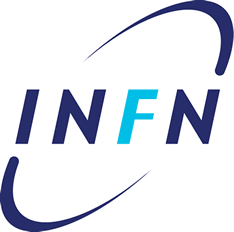 Referaggio sigla 
CALCOLO 

Gianpaolo Carlino
Antonio Budano
Michele Michelotto*
Ruggero Ricci

CCR – Roma
Settembre 2015
La Sigla Calcolo
Contiene per tradizione tutto quello che non sta in NET, SST e nei progetti
Ci siamo occupati di
Missioni per attività CCR
Consumo Farm
Infrastrutture: UPS, Data center cooling
Non ci siamo occupati di
Linee dati
manutenzioni legate a NET o SST
Booth Supercomputing
Licenze nazionali al CNAF
Missioni
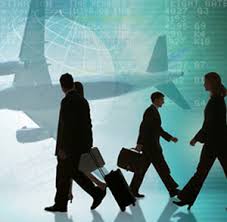 Missioni
Regola ed eccezioni
1.5 k€  per sezione richiedente
+ 1.0 k€ per sede disagiata (CA,CT,LE,LNS,TS)
Se richiesta inferiore viene concessa
Parma GC finanziata come sezione
Pisa + 1.0 k€ per Tommaso
Padova, Roma1,Napoli nessun incremento per membri delle CSN e S.I.
CNAF + 1.0 k€ per le attività nazionali
Management CCR
Bologna 10 k€ per Claudio
MiB 10 k€ per Dario
Padova 5 k€ per Rossana
Rimbalzi
Roma1 Manutenzioni switch FC verso SST
Torino Manutenzione sw di backup verso SST
Torino Manutenzione Linea dati verso lab verso NET
CNAF Linee VOIP per sistema Asterisk verso NET 
Ringraziamo i referees SST e NET per averle accolte
Metabolismo farm
Indicazioni
Se il centro di calcolo ha richieste di consumo ben motivate (non generico metabolismo) per esigenze del servizio calcolo
 non si finanzia farm di GRID
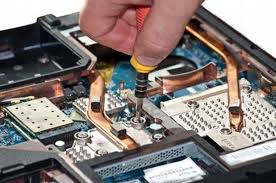 Infrastrutture
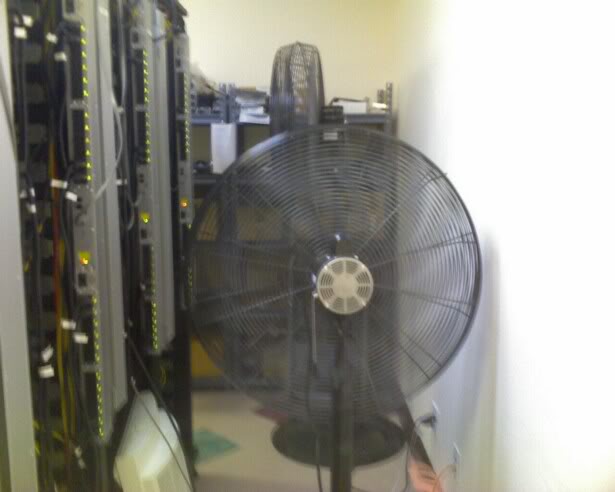 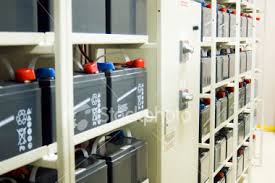 Regole Generali
Priorità a interventi urgenti
Priorità a interventi che migliorino efficienza e risparmio energetico per l’ente
Ordinare le richieste in priorità
Cofinanziare al 50% 
Dubbi tra i referee su come gestire richieste di sostituzione batterie dopo i 10 anni di vita. Sono non urgenti, ampiamente prevedibili, potenzialmente 2 o 3 di queste richieste ogni anno
Cagliari
Cagliari chiede sostituzione chiller con altro più piccolo ed efficiente
incoraggiamo sostituzioni in ottica di efficienza
- non ci piace che lo abbiano già comprato, vanificando la presenza di referee competenti
5k€ subito anche se questa richiesta viene messa come ultima in priorità
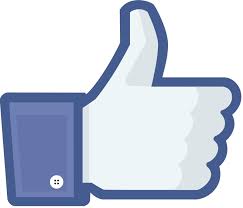 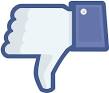 Legnaro
La sala CED del Tier2 ospita anche servizi centrali
Gli attuali impianti soffrono il carico in estate. Pericolo in caso di failure
La vecchia sala VAX ospita apparati di rete e il DAQ per gli esperimenti delle sale 1 e 2
Richiesta iniziale poco documentata
Da analisi preliminare con la cifra richiesta si potrebbe avere oggetti molto più potenti e ridondanti.
Proposta di approvazione 6 k€ sub judice
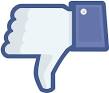 Contatti con i referee
Importante che il richiedente contatti i referee.
Discussione non solo sul finanziamento ma anche sulla tipologia di acquisti, soprattutto se si tratta di rinnovare e migliorare un CED (non i ripristini di emergenza) per valorizzare gli esperti
In occasione dello sblocco del s.j. dovranno contattarci e si discuterà del progetto
LNGS e Roma1
Sostituzione di batterie
Priorità inferiore
Come dobbiamo comportarci con questo tipo di richieste ampiamente prevedibili?